Carta de control X-R
Características de calidad de tipo continuo que interesa evaluar su variabilidad (Carta R) y su tendencia central (Carta ).
Se aplica a procesos masivos o rápidos
Se toma una cantidad pequeña de productos consecutivos (subgrupo) cada determinado período de tiempo, y en lugar de analizar la mediciones individuales se analizan las medias y los rangos de los subgrupos
Límites de control X-barra
Son determinado por la media y desviación estándar del estadístico W que se grafica:
w  3w
Límites de Control para carta R
 R   3R 

 R =       ;    R = d3  
Ejemplo
Mediciones del diámetro interior (mm) de anillos fundidos para pistones
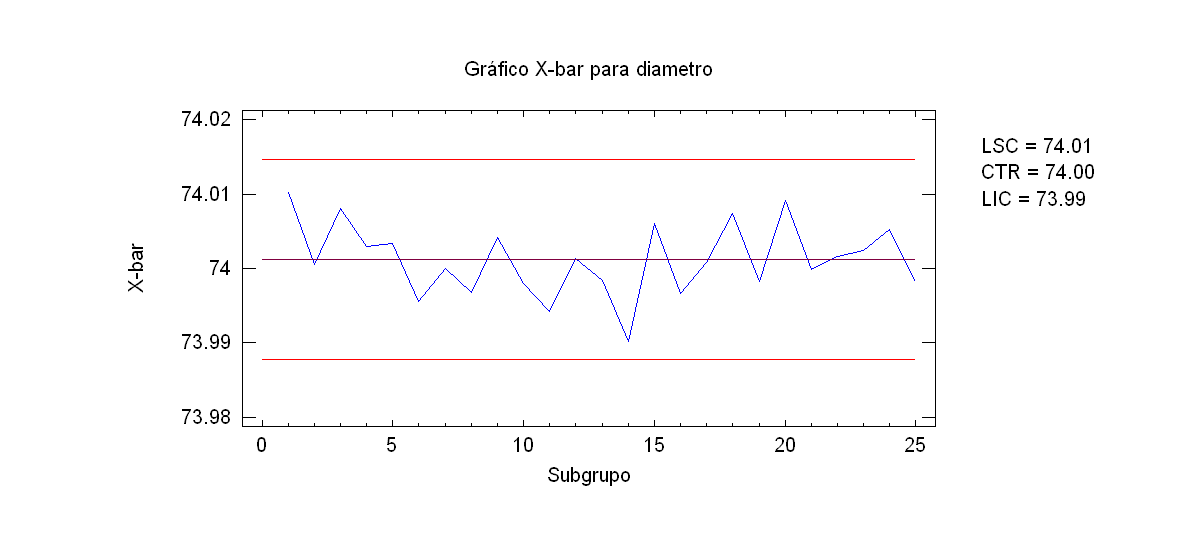 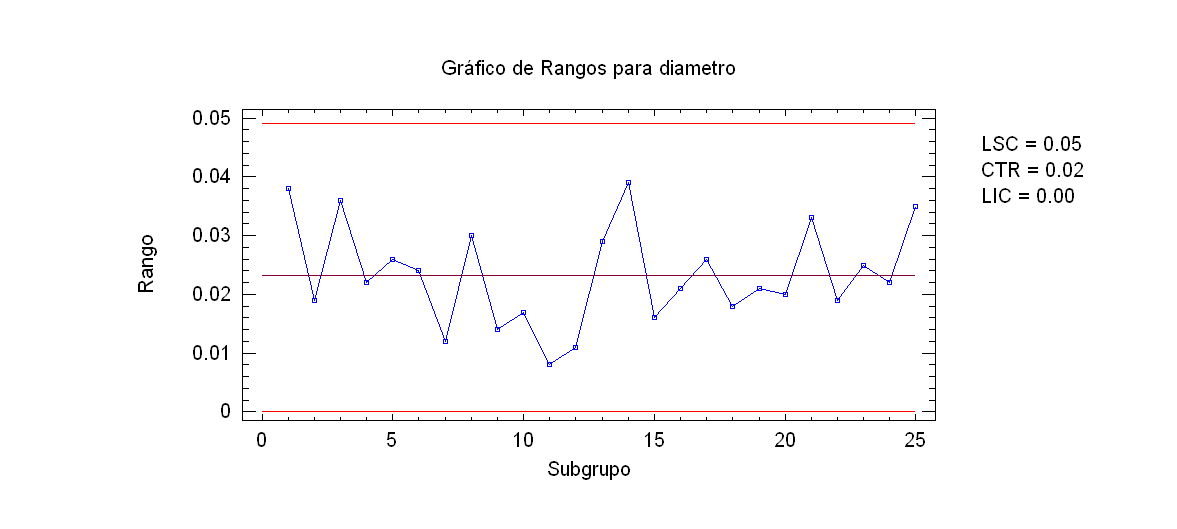